DEPARTMENT OF SMALL BUSINESS DEVELOPMENT
SA SME FUND AND EFFORTS TO OBTAIN FUNDING FOR SEFA

07 MARCH 2018
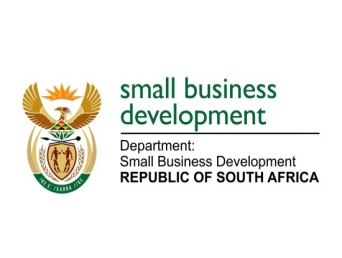 Presentation Outline
purpose
Background of the sa sme fund
    2.1 Mandate of the sa sme fund
    2.2 Possible areas of cooperation
3. Efforts to obtain funding for sefa
3.1 Efforts to strengthen sefa capacity
3.2 Partnerships for enterprise and    		  supplier development
3.3 Selected esd partnerships
4. Conclusion
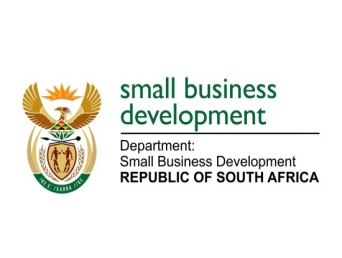 2
purpose
The purpose of this presentation is to provide the Portfolio Committee with a report on the involvement of the Department of Small Business Development in the R 1,5 billion private sector initiatives in support of small businesses as per resolution 68.

Resolution 68
The Department should use its transversal agreement mandate to assist sefa to gain access to complimentary funding and support services for SMMEs and Co-operatives located in both the private and public sector
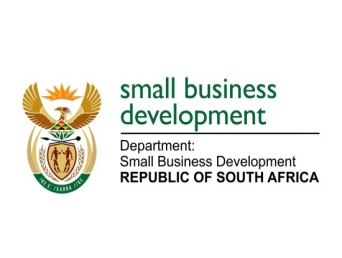 3
Background of the SA-SME Fund
In February 2016, the former President convened a meeting of Chief Executive Officers of major companies and captains of industry to discuss ways in which the public and private sector can work together to reignite economic growth and create jobs. 
The then President mandated the Minister of Finance to lead a process of engaging with the private sector in particular to map out a strategy to the goal of growing the economy.
The private sector established the Fund with the aim of creating a substantial fund that co-invests with fund and investment managers that are accredited by them
The Fund will seek to grow the private sectors initial R1.5bn investment, with the aim that over time, the public sector will contribute matching funds. This was the initial understanding between National Treasury and the CEO Initiative, as the SA- SME Fund was initially called 
The Director General of National Treasury serves on the board of the SA SME Fund
Due to a number of reasons, which amongst others include fiscal constraints and exclusivity of the mandate of the SA SME Fund, government decided not to co-fund with the SA-SME Fund
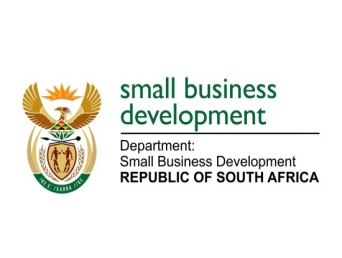 4
Mandate of the sa sme fund
Based on their research the Fund will have an impact in four areas:
Investment Impact
The Fund will allocate R1,3 Billion to fund managers for investment into small, medium and mid-market businesses, resulting in capital being provided to 13 funds to support investment into 113 high-growth businesses and creation of 31 000 to 51 000 jobs.
Fund manager development
Scale and support new managers that show requisite fundamental investment attributes but are struggling to become viable. The SME Fund is targeting a commercial return of 15%+ for SME Funds and 20%+ Internal Rate of Return for mid-market funds.
Scale and professionalise business development services
Scale, support, and professionalise business development services that focus on the SME sector through rigorous accreditation and ongoing measurement of outcomes to drive the transition to a quality-driven industry.
Broader ecosystem support
Amplify broader SME ecosystem initiatives and high-impact programmes to which the Ffund can lend technical, reputational and, if required appropriated impactful financial support
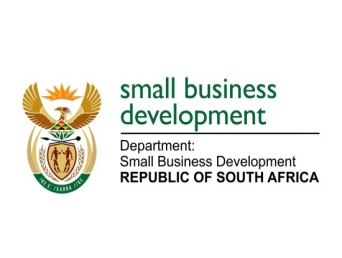 5
Possible areas of cooperation
Since its inception, the Minister has approached the Fund to request a meetings
The first meeting took place on the 5th of October 2017 and was followed by a workshop (4 November 2017) which included sefa and Seda to explore areas of cooperation
The Fund is targeting a particular segment of small businesses, which are expected to achieve a commercial rate of return of around 15%+. 
Maybe down the line some of the Gazelles will be in a position to qualify for funding under the SA SME Fund, but the category of businesses that are supported by the DSBD Portfolio will not qualify for now.
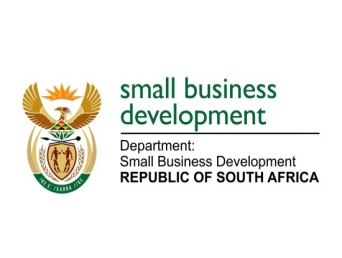 6
Possible areas of cooperation
It was agreed that there are other areas that address the whole ecosystem where there could be serious possibilities of cooperation and these areas are as follows:

Mentorship
Through National Mentorship Movement, that the Fund has supported to the tune of R5 million, the Fund will partner with Seda to mentor small businesses to grow and become sustainable.

GIBS training programme on financial management
The Fund will partner with sefa to train small businesses that have been funded by sefa in financial management with an emphasis on cash flow management.

Research
The Fund has done some research on ecosystem and is prepared to share it with the department. The first research on the ecosystem done by the Fund was shared with the Portfolio on the 7th of November 2017.

The Fund is currently finalising research which will provide information on lenders per province and sector, categorising funding per sector, highlighting challenges per province and per sector, etc
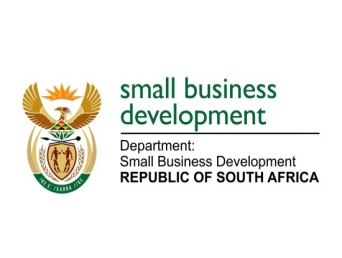 7
As the Executive Authority and by the direction of both the Portfolio Committee and National Treasury, the Department began to engage both Seda and sefa on reviewing their business models in order to arrive at a model which is more cost effective, efficient and which is responsive to the needs of SMMEs and Coops.

For sefa in particular, critical issues have been tabled, e.g.,
	- Interest rates that are above prime
	- Long turnaround times 
	- Apparent risk-averse Business Model 
Need to be recapitalized, as is the case for other Development Funding Institutions (DFIs)
sefa is currently facing a going concern challenge. The Executive Authority and the Accounting Authority have been in discussion, and the Board is engaging this challenge directly. It appears that for the first time sefa will be required to draw down IDC loan
Efforts to obtain funding for sefa
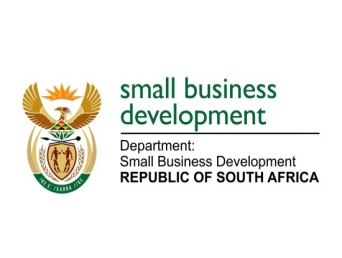 8
The Department has mobilised just over EURO 52 million from the European Union (EU) facility for the programme called Employment Promotion through Support Programme for the Republic of South Africa
Out of this EUR 52 Million, EUR 30 million will go to sefa to spend on the following
Wholesale lending initiatives between sefa and other financial institutions with a specific focus on increasing access to finance for SMMEs, notably those with potential as suppliers in corporate or government value chains
Business development support services to SMMEs that are being financed, and support to sefa and partners to build internal capacity in order to assist in the implementation of the programme, and to enhance further lending 

In addition to this the Department has positioned sefa as one of the two implementing partners for the Small Business and Innovation Fund that has been allocated R2,1 Billion for the next two financial years
This funding will be managed differently and a separate account opened which will have a different dispensation and reporting protocol
These initiatives are aimed at improving the capacity of sefa positioning it as a Development Finance Institution for SMMEs and Cooperatives
Efforts to obtain funding for sefa
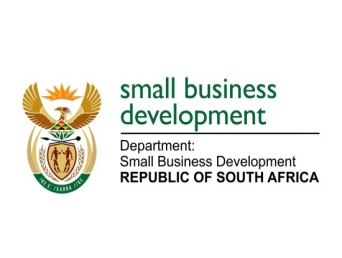 9
The Department is engaging with National Treasury on the issue of cession of contracts to be implemented at a national level because even though some state institutions agree on the cession of contracts they do not honour the agreements
DG formally wrote to DG National Treasury and is expecting a response by end of March 2018
Efforts to strengthen sefa capacity
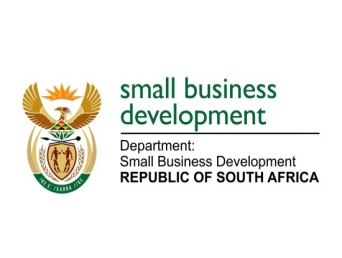 10
The Minister hosted the World Bank Mission on 07 August 2017. 
Subsequently the International Finance Corporation (IFC) which is part of the World Bank Group had an engagement with SMMEs to discuss the opportunities offered by the Bank and how to exploit these opportunities. This engagement took place at the Trade Invest Africa seminar on 29 September 2017. 
sefa further engaged with the IFC to explore opportunities for collaboration. 
The IFC has in-depth expertise in the SME development and financing,
Emanating from the engagements with sefa, the IFC undertook to perform a Diagnostic assessment on sefa. The expertise has been applied to different countries and organisations across the world.
Efforts to strengthen sefa capacity
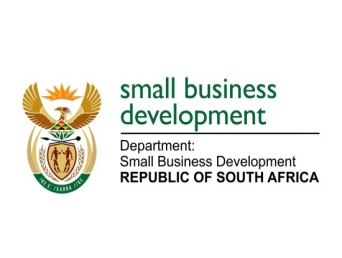 11
The IFC advisory team then conducted a 2 day diagnostic assessment of sefa, aimed at addressing market failures. 
The diagnostic included a overview of sefa operations and how to improve and implement appropriate remedial actions. 
Findings from the diagnostic were shared with sefa management and there are ongoing engagements to facilitate partnership with the IFC 
The IFC has committed to conduct three (3) workshops on: 
Collections
Data analytics 
Talent management

In addition, sefa will, with the support of the IFC and the EU Technical Assistance undergo a process to review business strategy and lending model.
Efforts to strengthen sefa capacity
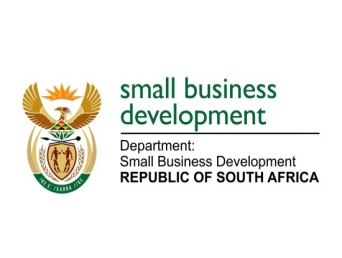 12
Partnerships for Enterprise & Supplier Development (ESD)
Enterprise and Supplier Development (“ESD”) aims to create business linkages between small and large businesses in South Africa. 
sefa, in partnership with the big corporates (in specific industries), has a development strategy for empowering Suppliers by offering business skills, technical skills, funding and access to markets
Plans to partner with technical experts, strategic industry bodies and sister DFIs for provision of non-financial support to SMMEs
sefa partners with State Owned Entities and Corporates who fund SMEs to leverage and pool existing financial and non-financial resources
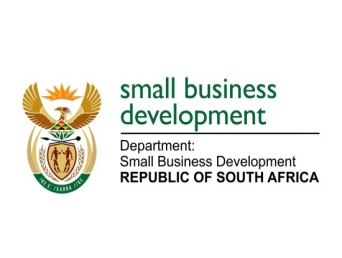 13
Selected ESD Partnerships
Godisa Supplier Development Fund (Pty) Ltd
Coca Cola Beverages South Africa (CCBSA) – Bizniz in a Box
CCBSA: Local Distribution Partner (LDP) Project
MTO Forestry (Pty) Ltd – ESD programme
Inyosi Supplier Development Fund
Mr Price – cotton cluster project (guarantee)
Sasol Siyakha Fund (guarantee)
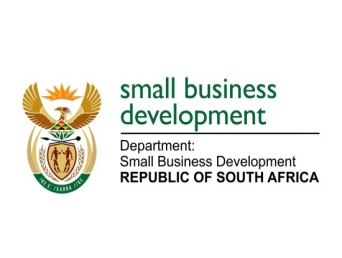 14
Conclusion
sefa impairments have improved on an annual basis. 

As at 31 December 2016, the overall impairments stood at 55% and this improved to 46.3% by December 31st 2017.

In respect of channels, Direct Lending impairments improved from 78% to 67% year-on-year, whilst the Wholesale Lending impairments improved from 19% to 14% over the same period.  

These improvements emanated from the write-offs as well as the concerted efforts in collections of amounts due and those in arrears.   

In addition, the restructuring of qualifying accounts were also done. Qualifying accounts refers to the accounts of sefa clients who are making an effort to repay loans but are struggling to meet the specified amount. Then sefa would restructure their repayment terms for a particular period.
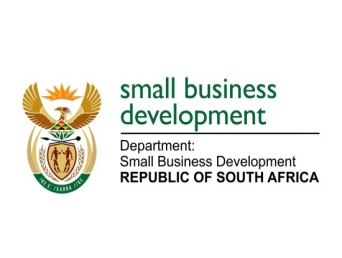 15
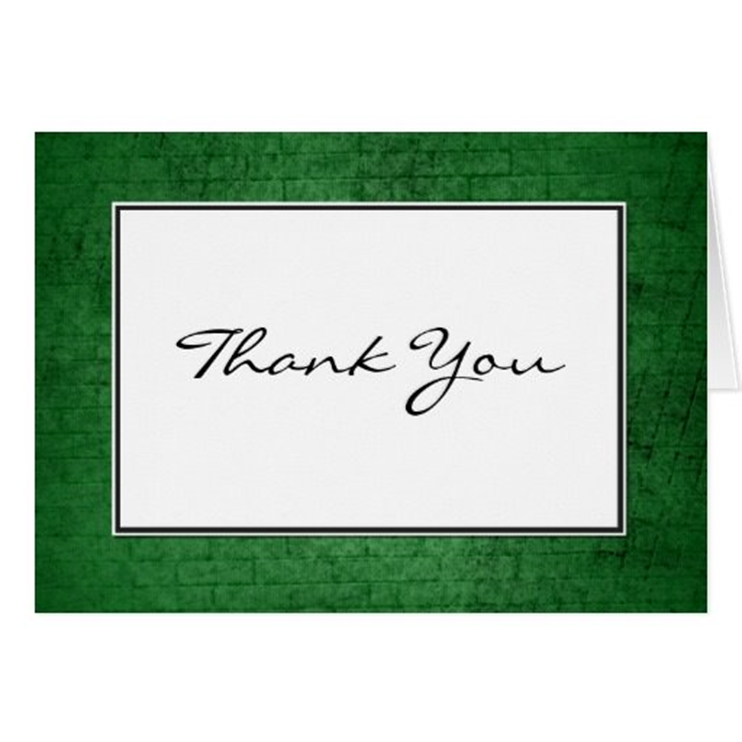 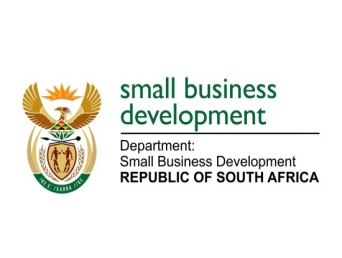 16